České vysoké učení technické v PrazeFakulta jaderná a fyzikálně inženýrskáDiagnostika rentgenových svazků z laserového plazmatuMariánská 2020Autor práce:Michal ZhořVedoucí práce:Ing. Jaroslav Nejdl, Ph.D.Dr. Dong Du Mai, Dipl. Phys.
1
Obsah:
Motivace
Úvod
Laboratorní zdroje rentgenového záření
Laserem buzené zdroje rentgenového záření
Metody spektrální charakterizace laserem buzených zdrojů tvrdého rentgenového záření
Možnosti určení dalších charakteristik zdrojů
Další výzkum
2
Motivace
Sjednocení poznatků o zdrojích rentgenového záření se speciálním důrazem na laserem buzené plazmové zdroje
Popis charakteristik rentgenového záření
Popis metod určování charakteristik včetně jejich výhod a nevýhod
Teoretické ověření aplikovatelnosti těchto metod působením na uměle generované spektrum
3
Úvod
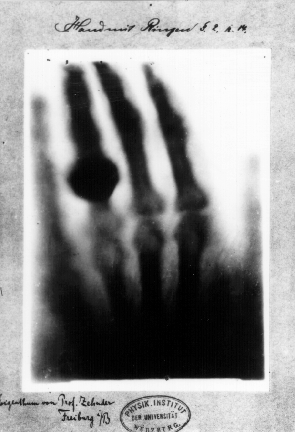 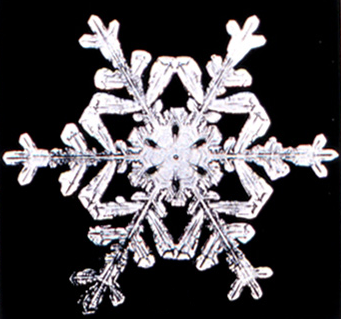 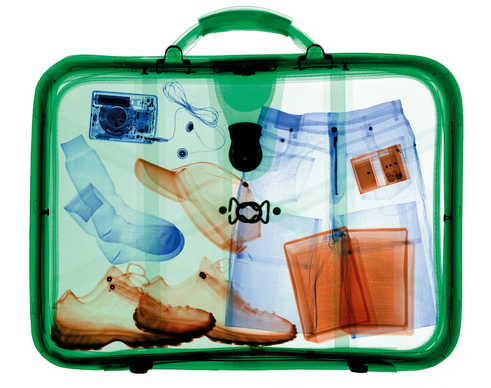 4
Laboratorní zdroje rentgenového záření
Rentgenová trubice
Zdroje generující záření pomocí relativistických elektronů
Lasery na volných elektronech
Další zdroje
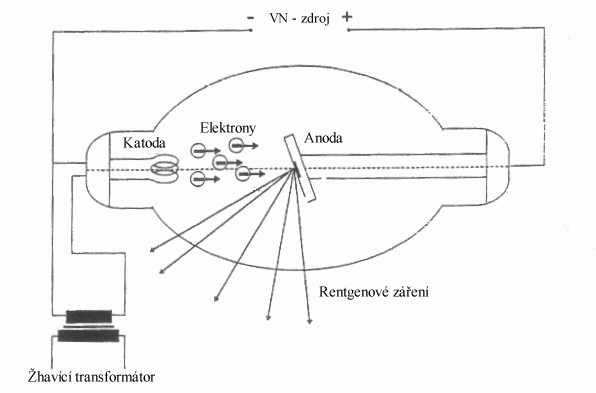 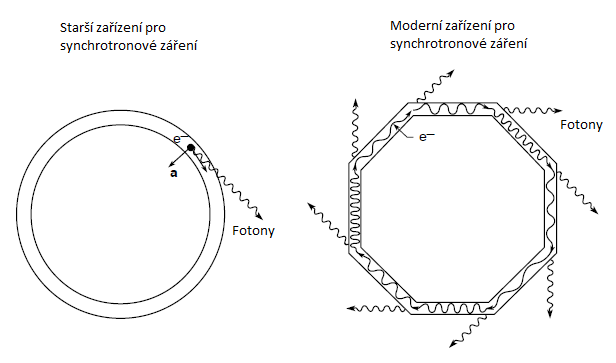 5
Laserem buzené zdroje rentgenového záření
Plazmový betatron
Laserem řízený plazmový rentgenový zdroj
Zdroj založený na zpětném Thomsonově rozptylu
6
Plazmový betatron
Elektrony jsou urychleny v iontové dutině vlivem elektrostatické síly
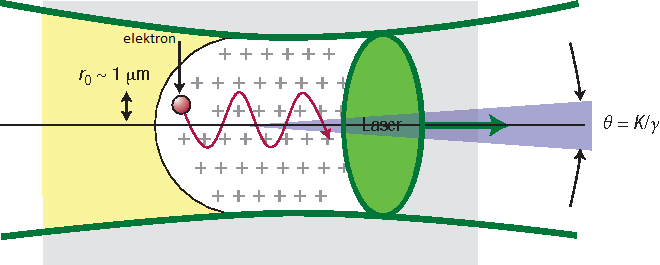 7
Laserem řízený plazmový rentgenový zdroj
Laser
Zdrojem záření je samotné plazma a v něm generované energetické elektrony
Plasma
Electrons
Target
X-Ka
8
Zpětný Thomsonův rozptyl
Protichůdný laserový pulz rozkmitává urychlené elektrony
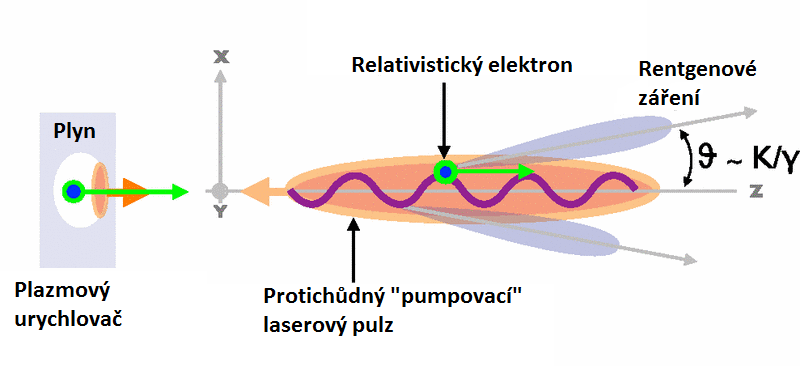 9
Metody spektrální charakterizace laserem buzených zdrojů tvrdého rentgenového záření
Počítání jednotlivých fotonů
Odraz od zrcadla s klouzavým úhlem dopadu (ROGIM)
Metoda Rossových filtrů
Braggova difrakce
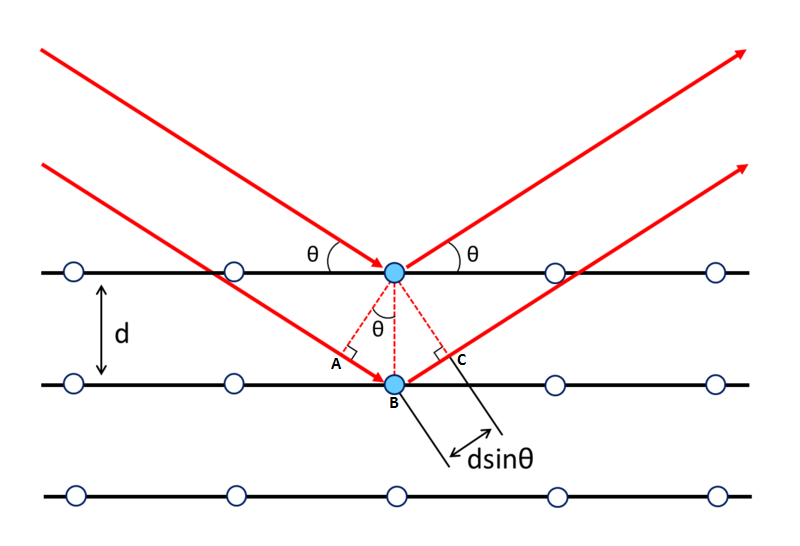 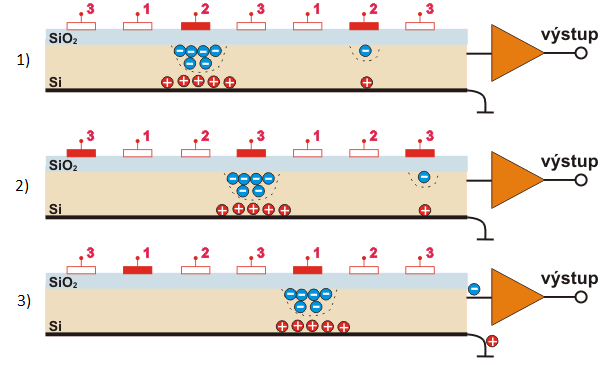 10
Odraz od zrcadla s klouzavým úhlem dopadu
Metoda založená na rozdílných reflektivitách zrcadel pro různé úhly dopadu
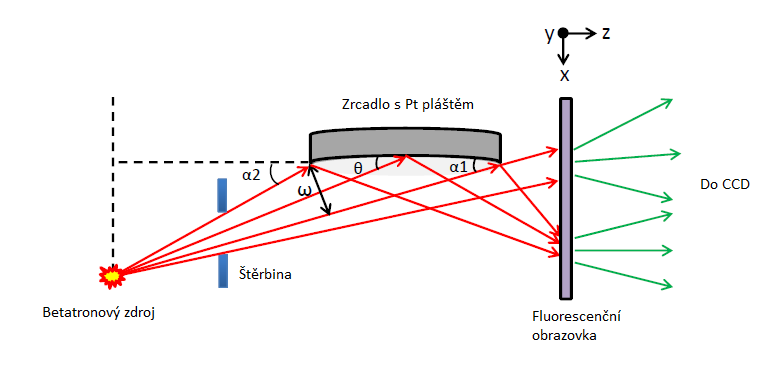 11
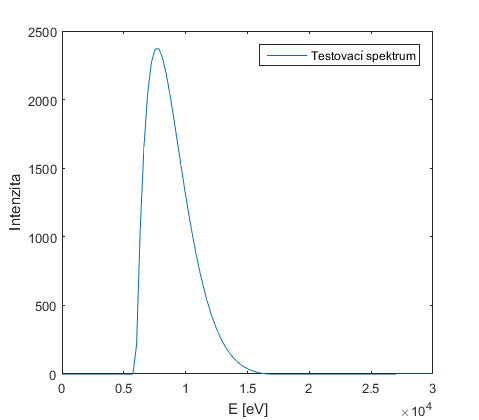 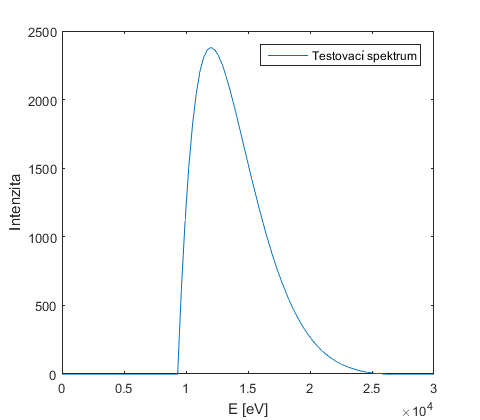 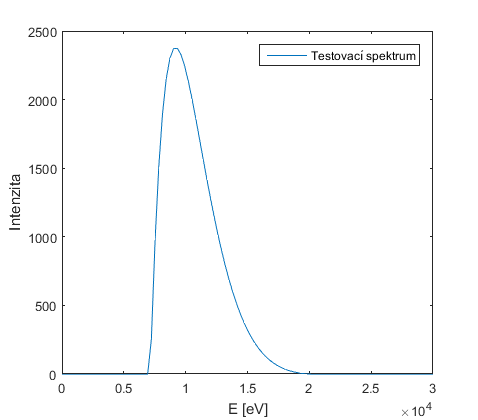 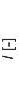 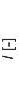 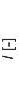 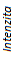 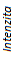 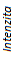 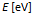 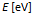 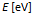 Ec = 10186 eV
Ec = 8517 eV
Ec = 12560 eV
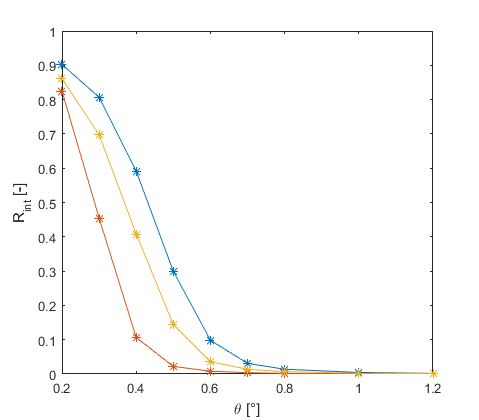 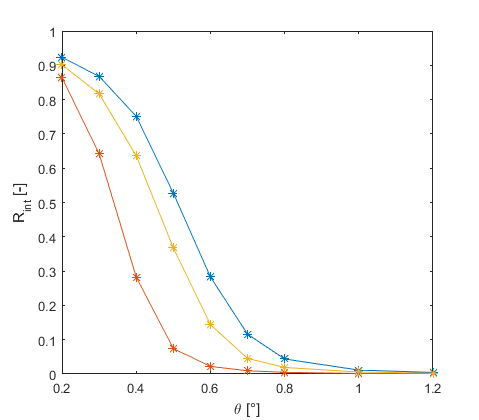 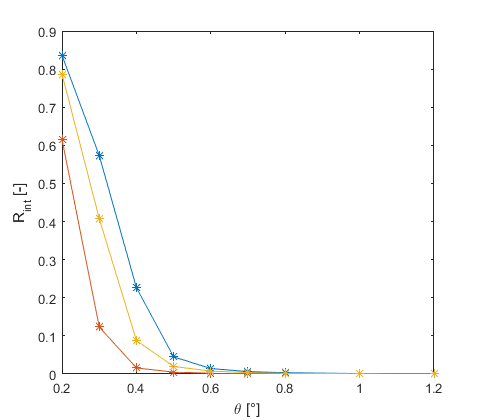 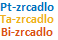 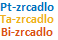 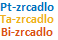 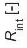 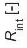 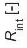 12
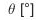 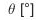 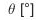 Metoda Rossových filtrů
Využití vhodné dvojce filtrů s různou transmitivitou pro určení intenzity v úzkém energetickém intervalu
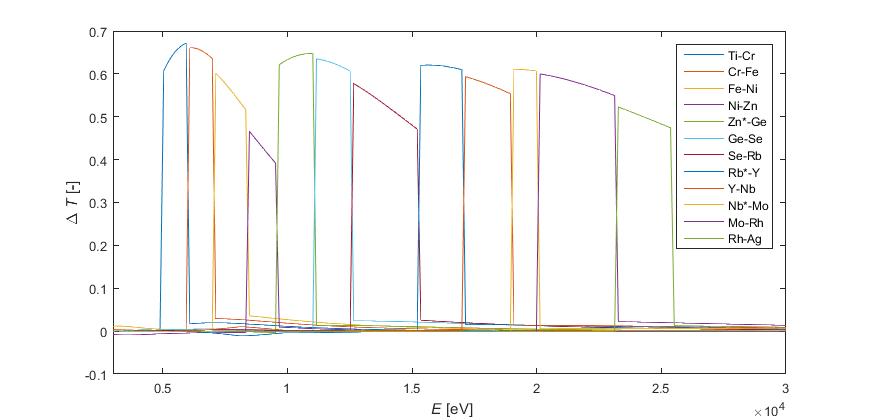 13
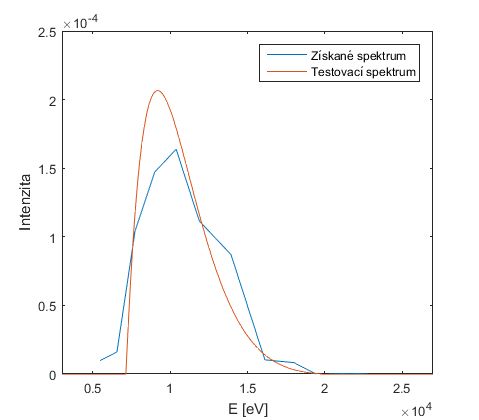 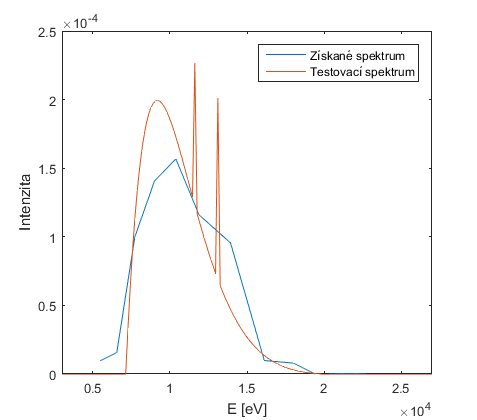 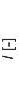 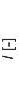 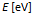 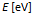 Testovací spektrum 
Ec = 10187 eV
Získané spektrum
Ec = 10671 eV
Testovací spektrum 
Ec = 10285 eV
Získané spektrum
Ec = 10815 eV
Odchylka pro obě měření ~5 %
14
Možnosti určení dalších charakteristik zdrojů
Určení velikosti zdroje pomocí dírkové komory
Určení celkového počtu fotonů vyzářeného plazmovým rentgenovým zdrojem (PXS)
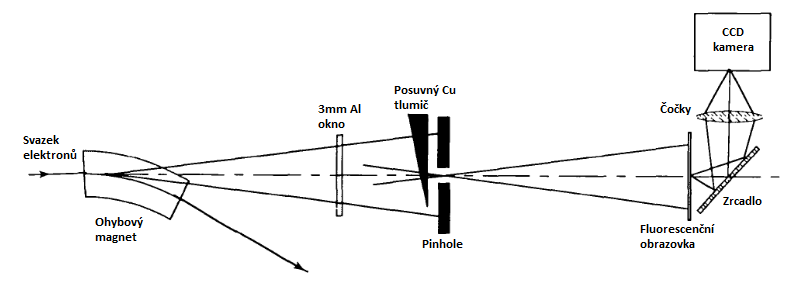 15
Algoritmus pro získání celkového počtu fotonů vyzářeného PXS
Ze získaného signálu na diodě určíme pomocí Ohmova zákona el. proud, a poté numerickou integrací celkový náboj.
Provedeme korekci na malé rozměry diody.
Provedeme korekci na účinnost diody.
Pomocí energie nutné ke generaci elektron-děrového páru spočteme celkovou energii vyzářenou PXS.
Vydělíme předpokládanou střední energií fotonu a získáme celkový počet fotonů.
16
Výsledky měření
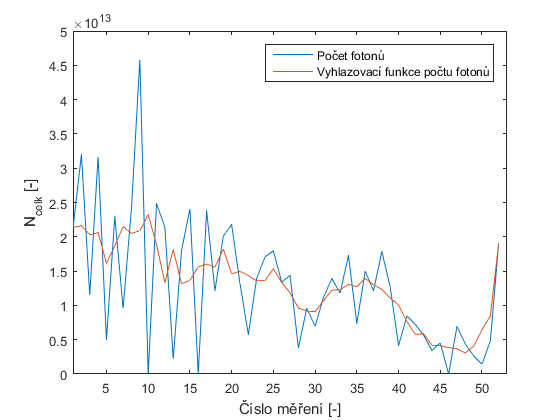 Ncelk = (1,3 ± 0,9)·1013
17
Další výzkum
Návrh a sestavení systému pro určení energetického a počtu fotonů jednotlivých rentgenových impulzů generovaných v laserovém plazmatu, které je vytvořeno laserem s opakovací frekvencí 1 kHz
Snaha o aplikaci nedestruktivní metody určení energetického spektra pomocí Braggovy difrakce
Řešení problémů při provozu PXS
18
Reference
[1] D. Attwood, X-Rays and Extreme Ultraviolet Radiation: Principles and Applications, Cambridge University Press, Cambridge 2017.
[2] J. Als-Nielsen, Elements of Modern X-ray Physics, 2nd Ed. Wiley 2011.
[3] F. Zamponi et al. Femtosecond hard X-ray plasma sources with a kilohertz repetition rate, Appl. Phys. A 96 51 (2009).
[4] P. Horowitz and W. Hill, The art of electronics, 3rd Ed., Cambridge University Press 2015.
19
Děkuji za pozornost
20
Schéma získávání spektra metodou Rossových filtrů. a) popisuje principiální průběh měření, b) ukazuje detektorem naměené signály a c) ukazuje rozdíl
signálů se získaným pásem spektra.
21
22
Návrh filtrů
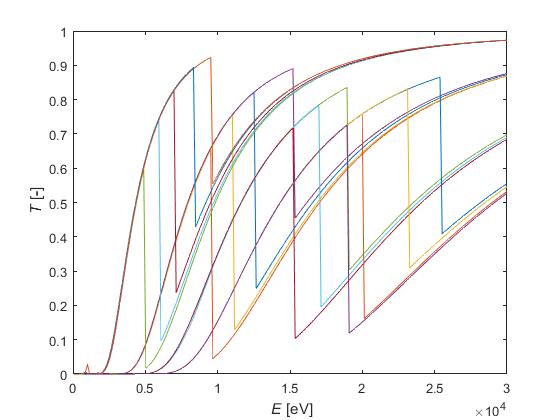 23
Nedestruktivní metoda určení spektra pomocí Braggovy difrakce
24